Thứ  Năm ,ngày 04 tháng 11 năm 2021
Toán
Tính chất kết hợp của phép cộng
(Lùi 2 ô)
SGK – trang 45
TÍNH CHẤT KẾT HỢP CỦA PHÉP CỘNG
a
b
c
( a + b ) + c
a + ( b + c )
15
15
5+(4+6)=5+10=
5
4
6
(5+4)+6=9+6=
70
70
35
15
20
(35+15)+20=50+20=
35+(15+20)=35+35=
128
128
28
49
51
(28+49)+51=77+51=
28+(49+51)=28+100=
Ta thấy giá trị của ( a + b ) + c và của a + ( b + c ) luôn luôn bằng nhau, ta viết:
( a + b ) + c =
a + ( b + c )
Khi cộng một tổng hai số với số thứ ba, ta có thể cộng số thứ nhất với tổng của số thứ hai và số thứ ba.
Chú ý :  Ta có thể tính giá trị của biểu thức dạng  a + b + c  như sau:
( a + b ) + c = a + ( b + c )
a + b + c =
a
b
c
( a + b ) + c
a + ( b + c )
15
15
5+(4+6)=5+10=
5
4
6
(5+4)+6=9+6=
70
70
35
15
20
(35+15)+20=50+20=
35+(15+20)=35+35=
128
128
28
49
51
(28+49)+51=77+51=
28+(49+51)=28+100=
Ta thấy giá trị của ( a + b ) + c và của a + ( b + c ) luôn luôn bằng nhau, ta viết:
Mỗi bài toán với hai cách làm trên, em nào phát hiện được cách làm nào thuận tiện nhất? Vì sao?
Vậy tính chất kết hợp của phép cộng có tác dụng gì?
( a + b ) + c =
a + ( b + c )
Khi cộng một tổng hai số với số thứ ba, ta có thể cộng số thứ nhất với tổng của số thứ hai và số thứ ba
Áp dụng tính chất để :  - Tính bài toán với nhiều cách.
                                  -  Tính bằng cách thuận tiện nhất.
Chú ý :  Ta có thể tính giá trị của biểu thức dạng  a + b + c  như sau:
( a + b ) + c = a + ( b + c )
a + b + c =
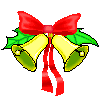 Phần luyện tập
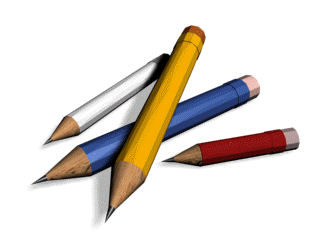 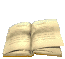 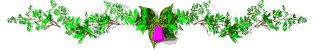 Luyện tập
1. Tính bằng cách thuận tiện nhất.
4367 + 199 + 501
a.
b.
921 + 898 + 2079
= 4367 + ( 199 + 501 )
= ( 921 + 2079 ) + 898
= 4367   +     700
=        3000    +     898
=         5067
=               3898
4400 + 2148 + 252
467 + 999 + 9533
= 4400 + ( 2148 + 252 )
= ( 467 +      ) +
999
9533
= 4400   +     2400
=        1466    +   9533
=        10000    +   999
=         6800
=               10999
2. Một quỹ tiết kiệm ngày đầu nhận được 75 500 000 đồng, ngày thứ hai nhận được 86 950 000 đồng, ngày thứ ba nhận được 14 500 000 đồng. Hỏi cả ba ngày quỹ tiết kiệm đó nhận được bao nhiêu tiền?
Tóm tắt
Ngày đầu:      75 500 000 đồng
Ngày thứ hai: 86 950 000 đồng             
Ngày thứ ba:  14 500 000 đồng
? đồng
Giải
Cách 1
Cách 2
Hai ngày đầu quỹ tiết kiệm nhận được số tiền là:
75 500 000+86 950 000= 162 450 000 (đồng )
Cả ba ngày quỹ tiết kiệm nhận được số tiền là:
162 450 000+14 500 000= 176 950 000 (đồng )
                  §¸p sè: 176 950 000 đồng
Ngày thứ nhất và ngày thứ ba quỹ tiết kiệm nhận được số tiền là:
75 500 000+14 500 000= 90 000 000 (đồng)
Cả ba ngày quỹ tiết kiệm nhận được số tiền là:
90 000 000+86 950 000= 176 950 000 (đồng )
 §¸p sè : 176 950 000 đồng
Cách 3
Hai ngày sau quỹ tiết kiệm nhận được số tiền là:
86 950 000 +14 500 000 = 101 450 000 (đồng )
Cả ba ngày quỹ tiết kiệm nhận được số tiền là:
101 450 000+ 75 500 000= 176 950 000 (đồng )
                  Đ¸p sè: 176 950 000 đồng
Luyện tập
3. Viết số hoặc chữ thích hợp vào chổ chấm:
a
a)    a + 0 = ……. + a =.....
b)    5 + a = ……. + 5
c)    ( a + 28 ) + 2 = a + (28 + ……) = a + ……
0
a
30
2
Củng cố
Khi cộng một tổng hai số với số thứ ba,
 ta có thể cộng số thứ nhất với tổng của số thứ hai và số thứ ba
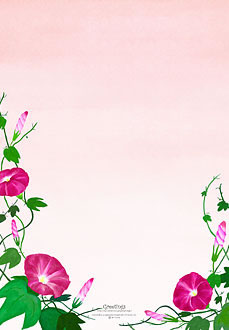 Dặn dò:
Hoàn thành các bài tập 
hướng dẫn luyện tập thêm.
 Chuẩn bị bài Luyện tập.